Course 0 World of Electrician
Topic 1- What is an electrician?
Introduction
Welcome, you’ve taken the first step to learning all about electricity and the people who work with it. So, what is the big deal about electricity? Why do we even need it in society?
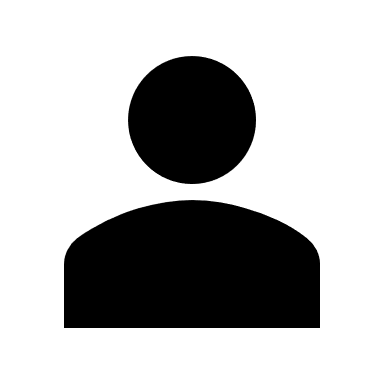 Click on the video below for more information.
Placeholder for Vid01:Importance of electricy in society.
How electricity works
As you saw in the video, electricity is a very important part of our lives and our economy but how does it actually work?
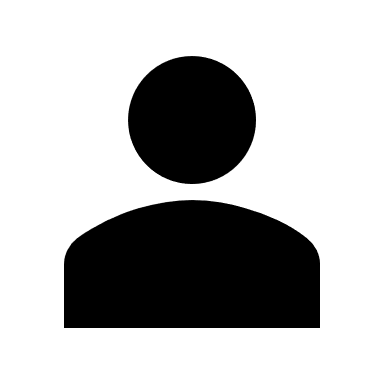 Click on the video to see how electricity works.
https://www.youtube.com/watch?v=oB1v-wh7EGU
[Speaker Notes: Notes for interactivity: 
Video should be embeded to show the link provided on the slide.]
Introduction
Now that know a little bit about electricity and how it works, we are going to have a look at the people whose job it is to work with electricity. These people are called electricians.
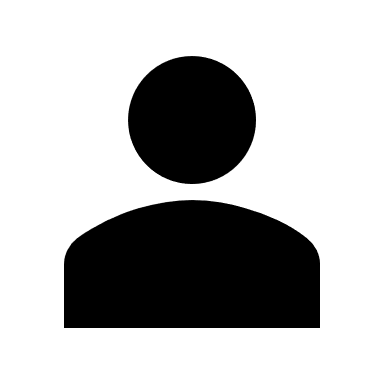 Watch this video to learn more about how important electricity and the people who work with it are to our daily lives and South Africa’s economy.
Placeholder for Vid01:Importance of electricy in society.
[Speaker Notes: Note for interactivity: 
When learner clicks on video it should appear as full screen.]
What does an electrician do?
As we said previously, an electrician is someone who is qualified to work with electricity. More specifically, an electrician is a qualified person who installs and maintains electrical equipment and fixtures. On the next page you will see some examples of the types of work that electricians do.
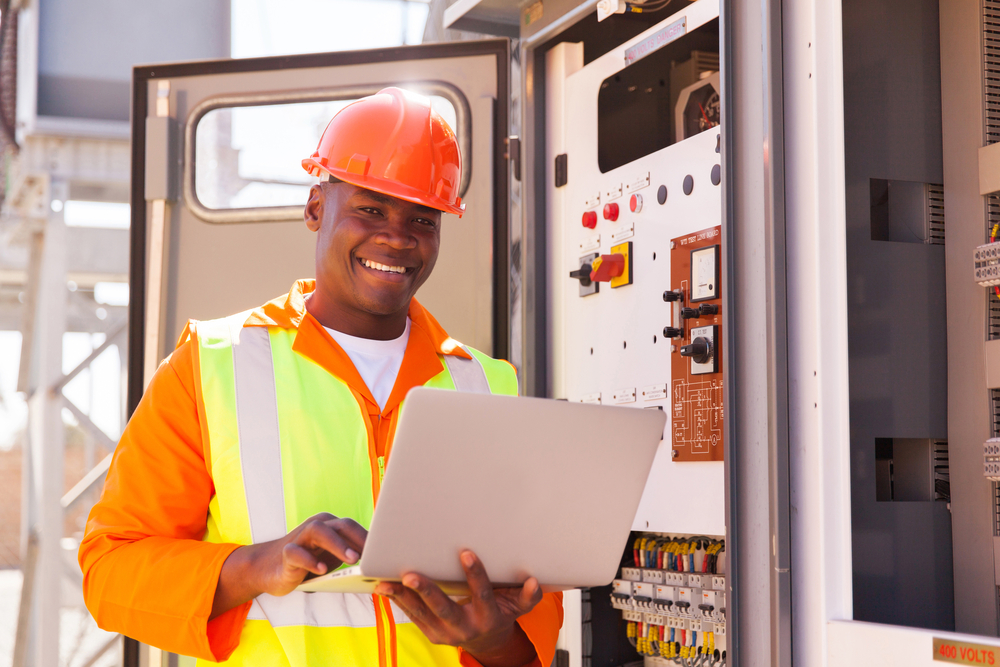 Examples of what electricians do
Installing power systems, lighting, fire protection, security and data-network systems.
Reviewing current systems.
Checking systems regularly to make sure that they are working efficiently and safely.
Repairing and maintaining electrical motors and other machinery like transformers.
Building and installing control panels that operate the electrical systems inside buildings.
Installing and maintaining street lighting and traffic management systems.
Test yourself
What is the definition for an electrician? 


An electrician is a person who installs and maintains electrical equipment
An electrician is person who uses electricity 
An electrician is a person who installs wires and cables
An electrician is a person who knows about electricity.
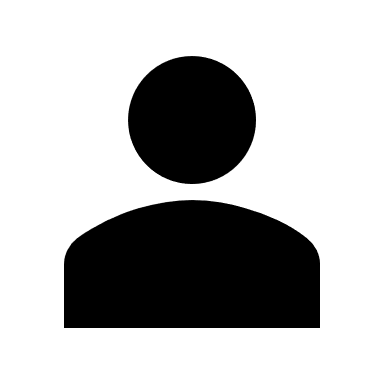 Choose the correct definition from these options and click submit.
[Speaker Notes: Notes for interactivity: 
Multiple choice, one correct answer. 
Mark allocation: 1 
Correct answer is in italics. 
Note for interactivity: 
Graded question, multiple choice, one answer

Feedback for correct answer: Well done. You are correct.
Feedback for incorrect answer:  Oops, not quite. An electrician is a person who installs and maintains electrical equipment.]
Different types of voltage
Working with electricity is very dangerous. For this reason the higher the voltage (strength or power) of electricity, the more qualified you have to be to work type of voltage Here are the different levels of voltage: 
Low voltage: Below 1000V 
Medium voltage: Above 1000v but below 44000V
High voltage:  44000V is high voltage
Placeholder image: Electrician working with low voltage item ie light switches, domestic appliances like geyser
Placeholder image: Electrician working with medium voltage item ie. transformers
Placeholder image: Electrician working with high voltage lines
Qualification levels
Here are the qualifications you need to work with the different levels of voltage.
Placeholder infographic:
Illustration of three electricians and the voltages that they work with. 

Low voltage- Qualified electrician with trade test certificate

Medium voltage- Qualified electrician with trade test as well as further qualifications such as switching skills programmes and regulation courses

High voltage- Qualified electrician with trade test as well as further qualifications such as switching skills programmes and regulation courses
Areas of specialisation
As well as being able to work with different types of voltage, as an electrician you can choose to specialise in a particular area or sector of industry. Here are 6 people working in different areas of specialisation.
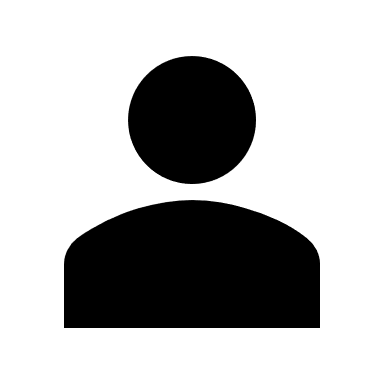 Click on each of the images below to find out more.
Construction electrician 
Image of James
(coloured man)
Maintenance electrician
Image of Thuli
(black woman young)
Engineering electrician 
Image of Rajespree
(Indian woman)
Line installer or repairer
Image of Cedrick
(black man)
Residential electrician 
Image of Johan
(white man)
Mining electrician 
Image of Sarah
(coloured woman)
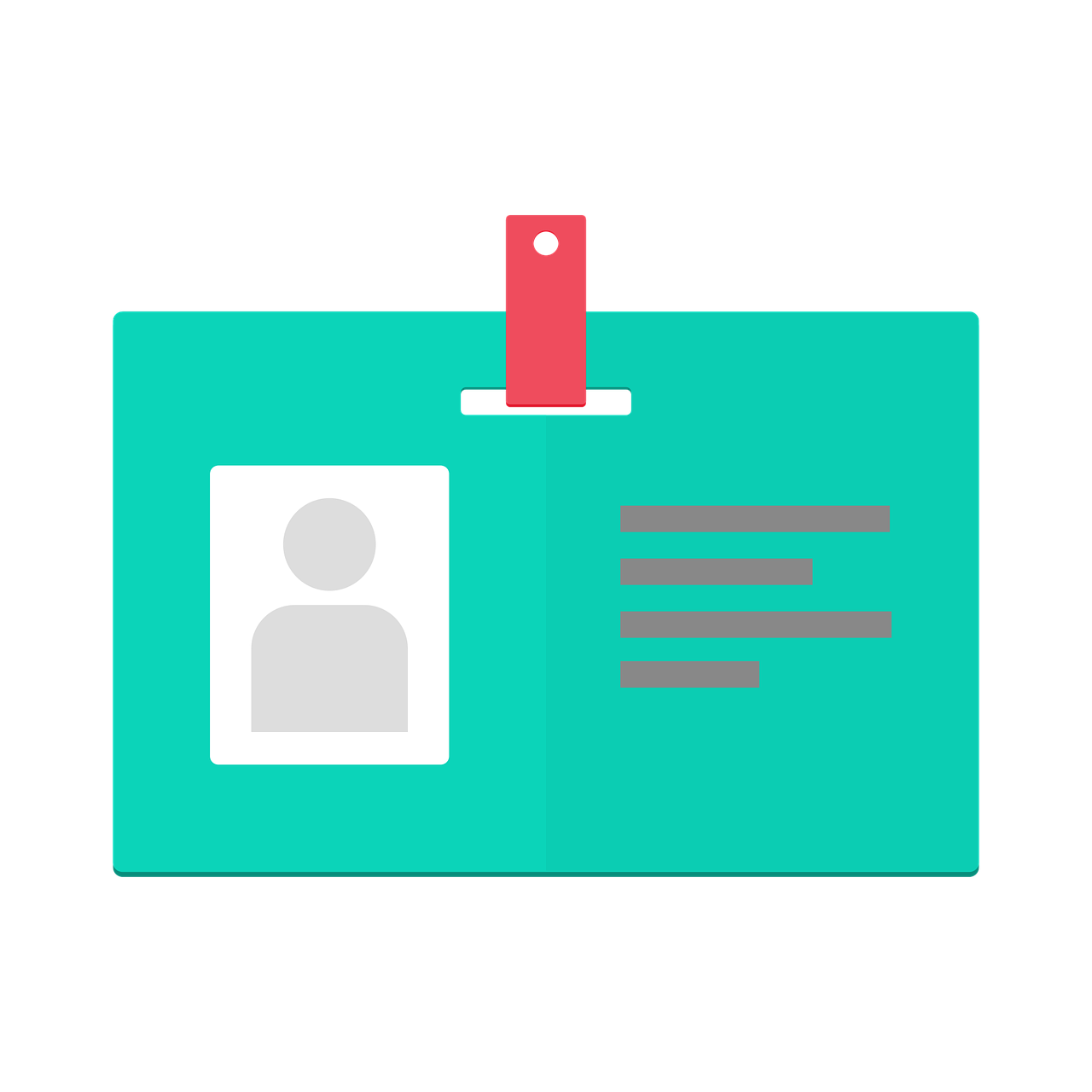 [Speaker Notes: Note for interactivity: 
When learner clicks on each of the blocks they should be taken to a separate page with a video about each person. 

Note for design:
Image and description needs to look like a job ID card with an image of the person and their job description.]
Meet (insert name)- Maintenance Electrician
Placeholder for Vid02:What it’s like to be an electrician
Back to 
main page
[Speaker Notes: Note for interactivity: 

Insert a button that says “Back to main page” when clicked it needs to take learner back to Slide 5 with the menu of 6 specialisations.]
Meet (insert name)- Construction Electrician
Placeholder for Vid03:What it’s like to be an electrician
Back to 
main page
[Speaker Notes: Note for interactivity: 

Insert a button that says “Back to main page” when clicked it needs to take learner back to Slide 5 with the menu of 6 specialisations.]
Meet (insert name)- Engineering Electrician
Placeholder for Vid03:What it’s like to be an electrician
Back to 
main page
[Speaker Notes: Note for interactivity: 

Insert a button that says “Back to main page” when clicked it needs to take learner back to Slide 5 with the menu of 6 specialisations.]
Meet (insert name)- Residential Electrician
Placeholder for Vid04:What it’s like to be an electrician
Back to 
main page
[Speaker Notes: Note for interactivity: 

Insert a button that says “Back to main page” when clicked it needs to take learner back to Slide 5 with the menu of 6 specialisations.]
Meet (insert name)- Mining Electrician
Placeholder for Vid05:What it’s like to be an electrician
Back to 
main page
[Speaker Notes: Note for interactivity: 

Insert a button that says “Back to main page” when clicked it needs to take learner back to Slide 5 with the menu of 6 specialisations.]
Meet (insert name)- Line installer or repairer
Placeholder for Vid06:What it’s like to be an electrician
Back to 
main page
[Speaker Notes: Note for interactivity: 

Insert a button that says “Back to main page” when clicked it needs to take learner back to Slide 5 with the menu of 6 specialisations.]
Share your thoughts
Which of the 6 specialisations was the most interesting to you and why?
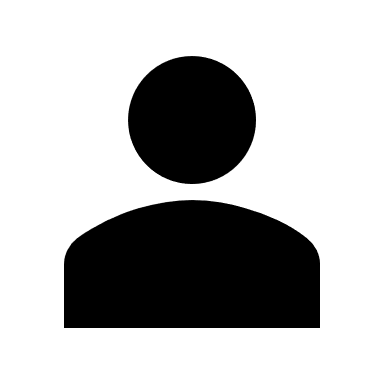 Type your response in the block provided and click submit.
Image
Line installer or repairer
(black man)
Image 
Mining electrician 
(coloured woman)
Image
Engineering electrician 
(Indian woman)
Image 
Residential electrician 
(white man)
Image
Construction electrician 
(coloured man)
Image
Maintenance electrician
(black woman )
Answer block
[Speaker Notes: Notes for design:
Use smaller versions of the images used on Slide 4.

Notes for interactivity. 
Survey question, space for learner to type their response in the block and then click submit.]
Question 3
In the videos, the electricians mentioned skills that electricians need to have. choose the ones you remember from this list:
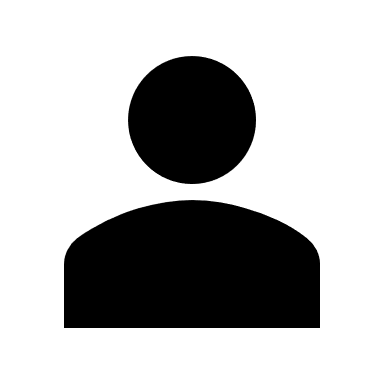 Not sure what a skill is? Click here to find out
Check the skills you remember from this list.
Content Development Placeholder
Insert skills/traits mentioned by 6 video interviewees.
Skills
The learned capacity to carry out specific tasks.
[Speaker Notes: Notes for interactivity. 
See comment on side of the slide
Survey question, checkboxes. Learner should be able to tick many options.]
Question 4
Do you have the right skills to be an electrician?
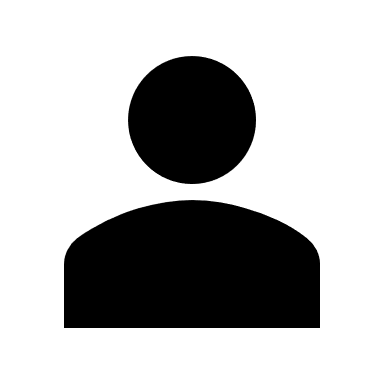 Drag and drop the skills you think you already have in the box below.
Placeholder skills
These are the skills
 I already have
Placeholder skills
Placeholder skills
Placeholder skills
Placeholder skills
Placeholder skills
[Speaker Notes: Notes for design:
This slide needs a nice design


Notes for interactivity. 
Drag and drop  question, not for marks. Learner should be able to drag the skills onto the box and have them appear in the box.]
Question 5
In the videos, the electricians mentioned personality traits that electricians need to have.
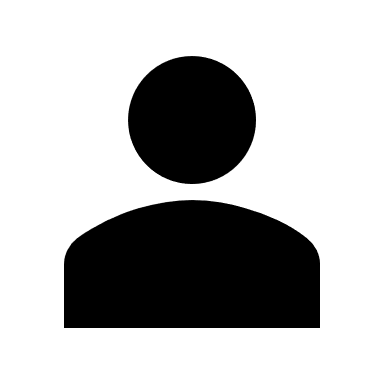 Not sure what a personality trait is? Click here to find out
Tick the traits you remember from this list.
Content Development Placeholder
Insert skills/traits mentioned by 6 video interviewees.
Personality trait
They are your habitual patterns of behaviour, temperament and emotion.
[Speaker Notes: Notes for interactivity. 
See comment on side of the slide
Survey question, checkboxes. Learner should be able to tick many options.]
Question 6
Do you have the right personality traits to be an electrician?
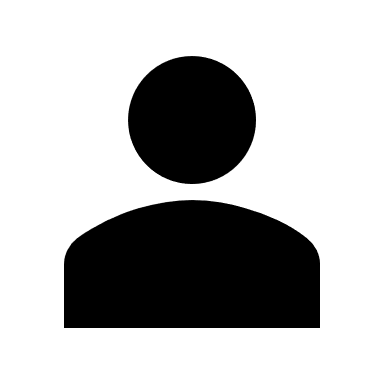 Drag and drop the skills you think you already have in the box below.
Placeholder trait
These are the personality traits I already have
Placeholder trait
Placeholder trait
Placeholder trait
Placeholder trait
Placeholder trait
[Speaker Notes: Notes for design:
This slide needs a nice design

Notes for interactivity. 
Drag and drop  question, not for marks. Learner should be able to drag the traits onto the box and have them appear in the box.]
Summary of skills and traits
Here is the list of the skills and personality traits that the working electricians identified: 





Now that you know a bit more about what electricians do, are you ready to learn more?
Placeholder skills- insert once videos are completed
Placeholder personality traits-insert once videos are completed.
[Speaker Notes: Notes for interactivity. 

Suvey question, checkboxes.]
Summary of skills and traits
Here is the list of the skills and personality traits that the working electricians identified: 





The final thing you are going to do is a quick quiz. Click on the button below to get started.
Placeholder skills- insert once videos are completed
Placeholder personality traits-insert once videos are completed.
Take quiz
[Speaker Notes: Notes for interactivity. 

When learner clicks on quiz page they should be taken to the beginning of the quiz.]
Quiz
This quiz is out of 25 marks. 
 You need to get at least 23/25 
 If you get less, we suggest that you work through the materials again before moving onto the next topic.
Question 1
What do we call qualified people who work with electricity? 



 Builder
 Electromagnetic
 Electrician
 Miner
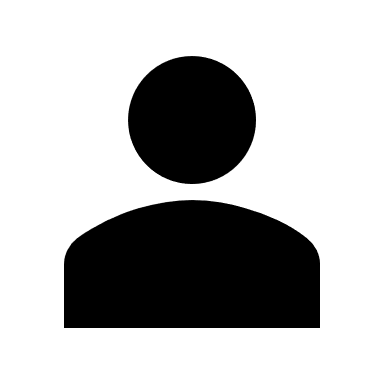 Choose the correct definition from these options and click submit.
[Speaker Notes: Notes for interactivity: 
Multiple choice, one correct answer. 
Mark allocation: 1 
Correct answer is in italics. 
Note for interactivity: 
Graded question, multiple choice, one answer

Feedback for correct answer: Well done. You are correct. A qualified person who works with electricity is called an electrician. 
Feedback for incorrect answer:  Oops, not quite. A qualified person who works with electricity is called an electrician]
Question 2
We know that an electrician is someone who works with electricity but what are they responsible for in their jobs? 


An electrician is a person who installs and maintains electrical equipment
An electrician is person who uses electricity 
An electrician is a person who installs wires and cables
An electrician is a person who knows about electricity.
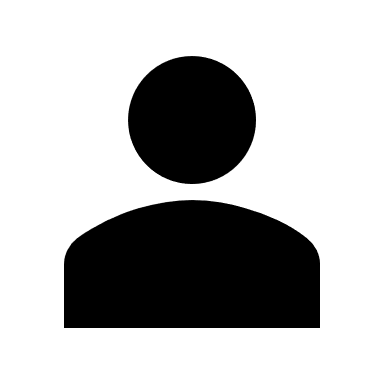 Choose the correct definition from these options and click submit.
[Speaker Notes: Notes for interactivity: 
Multiple choice, one correct answer. 
Mark allocation: 1 
Correct answer is in italics. 
Note for interactivity: 
Graded question, multiple choice, one answer

Feedback for correct answer: Well done. You are correct.
Feedback for incorrect answer:  Oops, not quite. An electrician is a person who installs and maintains electrical equipment.]
Question 3
What are some examples of practical things that electricians do?
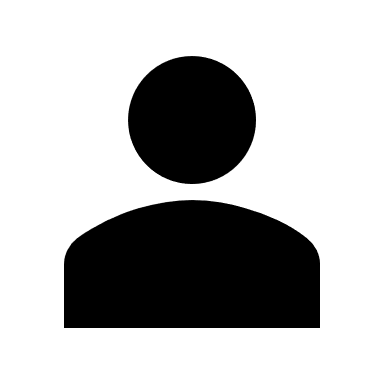 Drag and drop all the activities onto the image of the electrician.
Reviewing current systems.
Installing power systems, lighting, fire protection, security and data-network systems.
Placeholder image: Electrician
Checking systems regularly to make sure that they are working efficiently and safely.
Repairing and maintaining electrical motors and other machinery like transformers.
Lay foundations and trench for insulation pipes.
Installing and maintaining street lighting and traffic management systems.
Building and installing control panels that operate the electrical systems inside buildings.
Write the curriculum for new electricians.
[Speaker Notes: Notes for interactivity: 
Drag and drop: 7 correct answers 
Mark allocation: 7
Correct answer is in italics. 

Feedback for correct answer: Well done. You are correct.
Feedback for incorrect answer:  Oops, not quite. Would you like to try again? (Give them an opportunity to try again)]
Question 4
We know that an electrician is someone who works with electricity but what are they responsible for in their jobs? 


An electrician is a person who installs and maintains electrical equipment
An electrician is person who uses electricity 
An electrician is a person who installs wires and cables
An electrician is a person who knows about electricity.
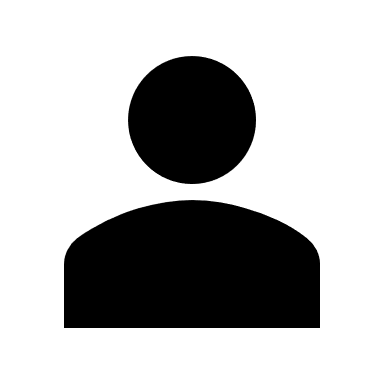 Choose the correct definition from these options and click submit.
[Speaker Notes: Notes for interactivity: 
Multiple choice, one correct answer. 
Mark allocation: 1 
Correct answer is in italics. 
Note for interactivity: 
Graded question, multiple choice, one answer

Feedback for correct answer: Well done. You are correct.
Feedback for incorrect answer:  Oops, not quite. An electrician is a person who installs and maintains electrical equipment.]
Question 5
What voltage is considered low? 



Below 1000V
Below 1500V
Below 2020 V
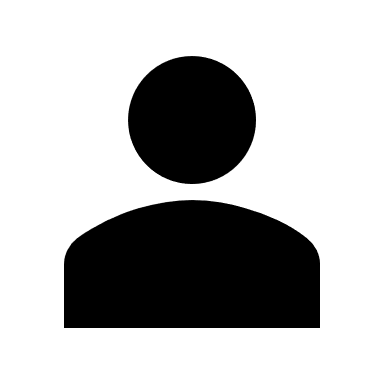 Choose the correct answer from the options below:
[Speaker Notes: Notes for interactivity: 
Multiple choice, one correct answer. 
Mark allocation: 1 
Correct answer is in italics. 
Note for interactivity: 
Graded question, multiple choice, one answer

Feedback for correct answer: Well done. You are correct.
Feedback for incorrect answer:  Oops, not quite.  Low voltage is voltage below 1000V]
Question 6
What voltage is considered medium? 



Above 10000V but below 4000V
Above 2000V but below 43000V 
Above 1000V but below 44000V
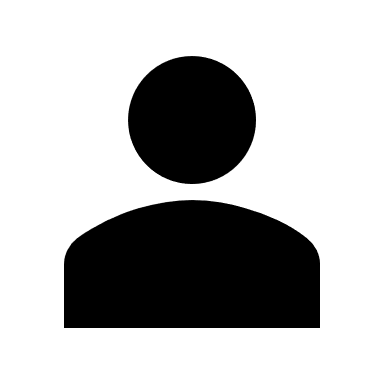 Choose the correct answer from the options below:
[Speaker Notes: Notes for interactivity: 
Multiple choice, one correct answer. 
Mark allocation: 1 
Correct answer is in italics. 
Note for interactivity: 
Graded question, multiple choice, one answer

Feedback for correct answer: Well done. You are correct.
Feedback for incorrect answer:  Oops, not quite. Medium voltage is above 1000V but below 44000 V]
Question 7
What voltage is considered high? 



Anything above 44000V
Anything above 42000V
Anything above 4000V
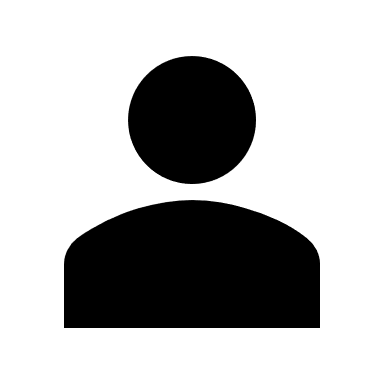 Choose the correct answer from the options below:
[Speaker Notes: Notes for interactivity: 
Multiple choice, one correct answer. 
Mark allocation: 1 
Correct answer is in italics. 
Note for interactivity: 
Graded question, multiple choice, one answer

Feedback for correct answer: Well done. You are correct.
Feedback for incorrect answer:  Oops, not quite. High  voltage is anything above 44000 V]
Question 8
What kind of qualifications does a person need to be able to work with medium voltage? 


Trade test 
Trade test and certificate of compliance
Trade test as well as further qualifications such as switching skills programmes and regulation courses
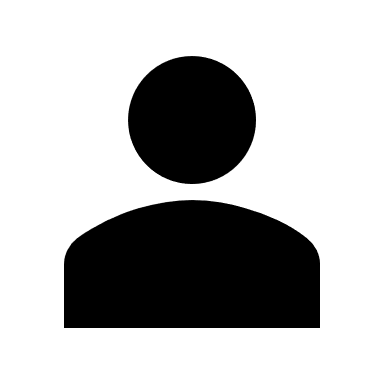 Choose the correct answer from these options and click submit.
[Speaker Notes: Notes for interactivity: 
Multiple choice, one correct answer. 
Mark allocation: 1 
Correct answer is in italics. 
Note for interactivity: 
Graded question, multiple choice, one answer

Feedback for correct answer: Well done. You are correct.
Feedback for incorrect answer:  Oops, not quite.  To work with medium voltage a person needs to have a trade test as well as further qualifications such as switching skills programmes and regulation courses]
Question 9
What types of jobs do electricians do for low, medium and high voltage?
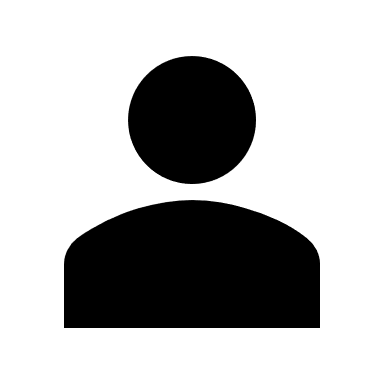 Match the correct voltage to the correct job.
Low voltage
Placeholder image: Electrician working with medium voltage item ie. transformers
Placeholder image: Electrician working with high voltage lines
Placeholder image: Electrician working with low voltage item ie light switches, domestic appliances like geyser
Medium voltage
High voltage
Medium voltage
High voltage
Low voltage
[Speaker Notes: Notes for interactivity: 
Multiple choice, one correct answer. 
Mark allocation: 3
Note for interactivity: 
Drag and drop onto the hotspots underneath each image

Feedback for correct answer: Well done. You are correct.
Feedback for incorrect answer:  Oops, not quite.  To work with low voltage a person needs to be a qualified electrician with a trade test]
Question 10
What are the 6 areas that an electrician can specialise in? 



 Maintenance electrician 
 Construction electrician
 Driving electrician
 Residential electrician
 Testing electrician
 Engineering electrician
 Mining electrician 
 Line installer or repairer
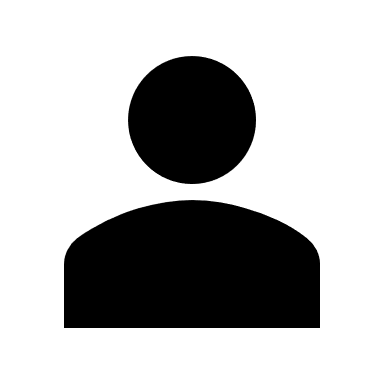 Choose the 6 correct areas from the options below.
Image
Line installer or repairer
(black man)
Image 
Mining electrician 
(coloured woman)
Image
Engineering electrician 
(Indian woman)
Image 
Residential electrician 
(white man)
Image
Construction electrician 
(coloured man)
Image
Maintenance electrician
(black woman )
[Speaker Notes: Notes for interactivity: 
Checkboxes 
Mark allocation: 6
Correct answers is in italics. 
Note for interactivity: 

Feedback for correct answer: Well done. You are correct.
Feedback for incorrect answer:  Oops, not quite.  The 6 areas of specialization are: 
 Maintenance electrician 
 Construction electrician
 Driving electrician
 Residential electrician
 Testing electrician
 Engineering electrician
 Mining electrician 
 Line installer or repairer]
Question 11
In the 6 videos the electricians mentioned skills that electricians need to have.  What were some of the skills mentioned? 




Insert skills 
Insert skills 
Insert skills
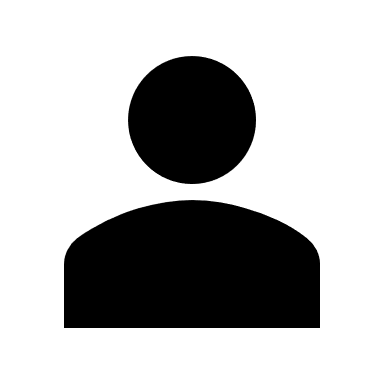 Choose the correct skills from these options and click submit.
[Speaker Notes: Notes for interactivity: 
Multiple choice, one correct answer. 
Mark allocation: 1 
Correct answer is in italics. 
Note for interactivity: 
Graded question, multiple choice, one answer

Feedback for correct answer: Well done. You are correct.
Feedback for incorrect answer:  Oops, not quite.]
Question 12
In the 6 videos the electricians mentioned personality traits that electricians need to have.  What were some of the skills mentioned? 





Insert personality traits
Insert personality traits
Insert personality traits
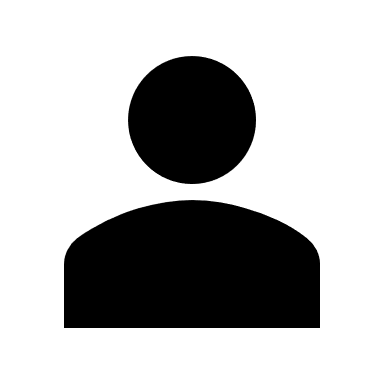 Choose the correct personality traits from these options and click submit.
[Speaker Notes: Notes for interactivity: 
Multiple choice, one correct answer. 
Mark allocation: 1 
Correct answer is in italics. 
Note for interactivity: 
Graded question, multiple choice, one answer

Feedback for correct answer: Well done. You are correct.
Feedback for incorrect answer:  Oops, not quite.]
Vid01: Importance of electricity in society
Animated video using a tool like GoAnimate. Black and white hand drawn images with a voice over. 
Script for voice over:
Think about your day so far. Did you wake up using the alarm on your phone, switch on the lights and make yourself a cup of coffee or tea? Did you have a warm shower or listen to the radio? What do all of these things have in common? They needed electricity. This means we need electricity to make our daily lives more comfortable. 
Thinking outside of our homes, mines use electricity to help remove precious materials from the earth. Industry, like factories use electricity to be able produce goods and materials. The more goods they produce the more electricity they need. You can even say that country’s economy is linked to electricity use because the more the economy grows the more electricity is needed. That’s why it’s so important that we have men and women who are skilled at working with this valuable resource.
[Speaker Notes: Video script for placeholder on Slide 3.]
Vid02:What it’s like to be an electrician – (Maintenance Electrician)
Unscripted- should be informal.
Must show the person (real person not actor) in their workplace. They should answer the following questions: 
What do you do?
Why did you choose this specialisation?
What training did you undergo?
What skills does an electrician need?
What personality traits does an electrician need?
Describe a typical day on the job
What do you love the most about your job?
What are some of the challenges of your job?
What advice would you give to someone who wants to do the same specialisation as you?
Vid03:What it’s like to be an electrician – (Construction Electrician)
Unscripted- should be informal.
Must show the person (real person not actor) in their workplace. They should answer the following questions: 
What do you do?
Why did you choose this specialisation?
What training did you undergo?
What skills does an electrician need?
What personality traits does an electrician need?
Describe a typical day on the job
What do you love the most about your job?
What are some of the challenges of your job?
What advice would you give to someone who wants to do the same specialisation as you?
Vid04:What it’s like to be an electrician – (Engineering Electrician)
Unscripted- should be informal.
Must show the person (real person not actor) in their workplace. They should answer the following questions: 
What do you do?
Why did you choose this specialisation?
What training did you undergo?
What skills does an electrician need?
What personality traits does an electrician need?
Describe a typical day on the job
What do you love the most about your job?
What are some of the challenges of your job?
What advice would you give to someone who wants to do the same specialisation as you?
Vid05:What it’s like to be an electrician – (Residential Electrician)
Unscripted- should be informal.
Must show the person (real person not actor) in their workplace. They should answer the following questions: 
What do you do?
Why did you choose this specialisation?
What training did you undergo?
What skills does an electrician need?
What personality traits does an electrician need?
Describe a typical day on the job
What do you love the most about your job?
What are some of the challenges of your job?
What advice would you give to someone who wants to do the same specialisation as you?
Vid06:What it’s like to be an electrician – (Mining Electrician)
Unscripted- should be informal.
Must show the person (real person not actor) in their workplace. They should answer the following questions: 
What do you do?
Why did you choose this specialisation?
What training did you undergo?
What skills does an electrician need?
What personality traits does an electrician need?
Describe a typical day on the job
What do you love the most about your job?
What are some of the challenges of your job?
What advice would you give to someone who wants to do the same specialisation as you?
Vid07:What it’s like to be an electrician – (Line installer/repairer)
Unscripted- should be informal.
Must show the person (real person not actor) in their workplace. They should answer the following questions: 
What do you do?
Why did you choose this specialisation?
What training did you undergo?
What skills does an electrician need?
What personality traits does an electrician need?
Describe a typical day on the job
What do you love the most about your job?
What are some of the challenges of your job?
What advice would you give to someone who wants to do the same specialisation as you?